РЕАЛИЗАЦИЯ капитального строения
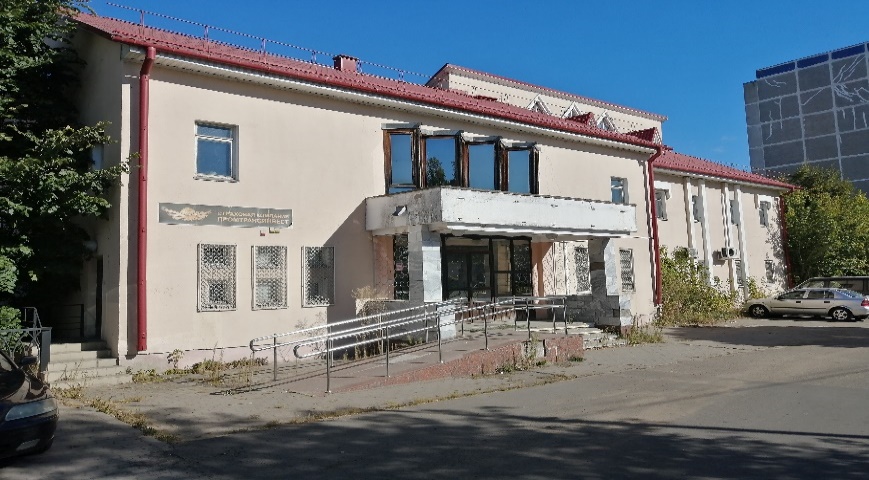 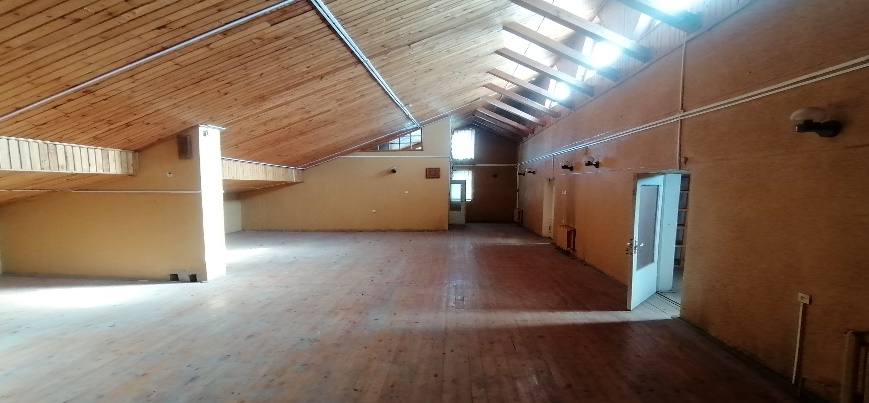 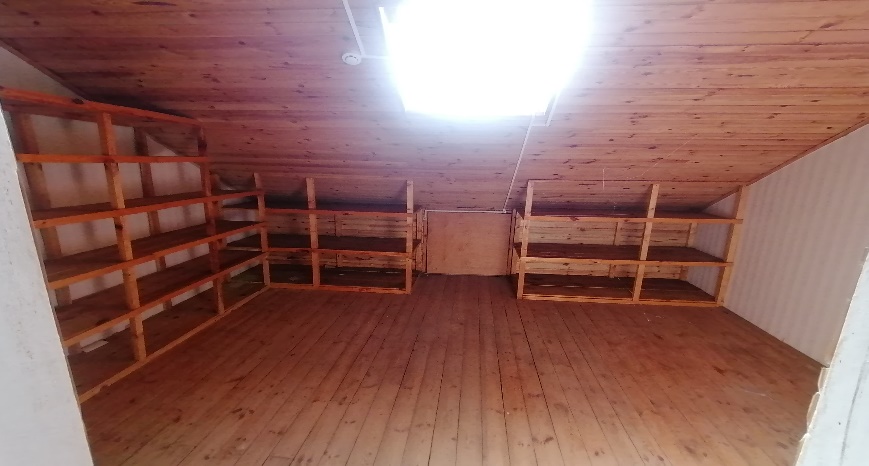